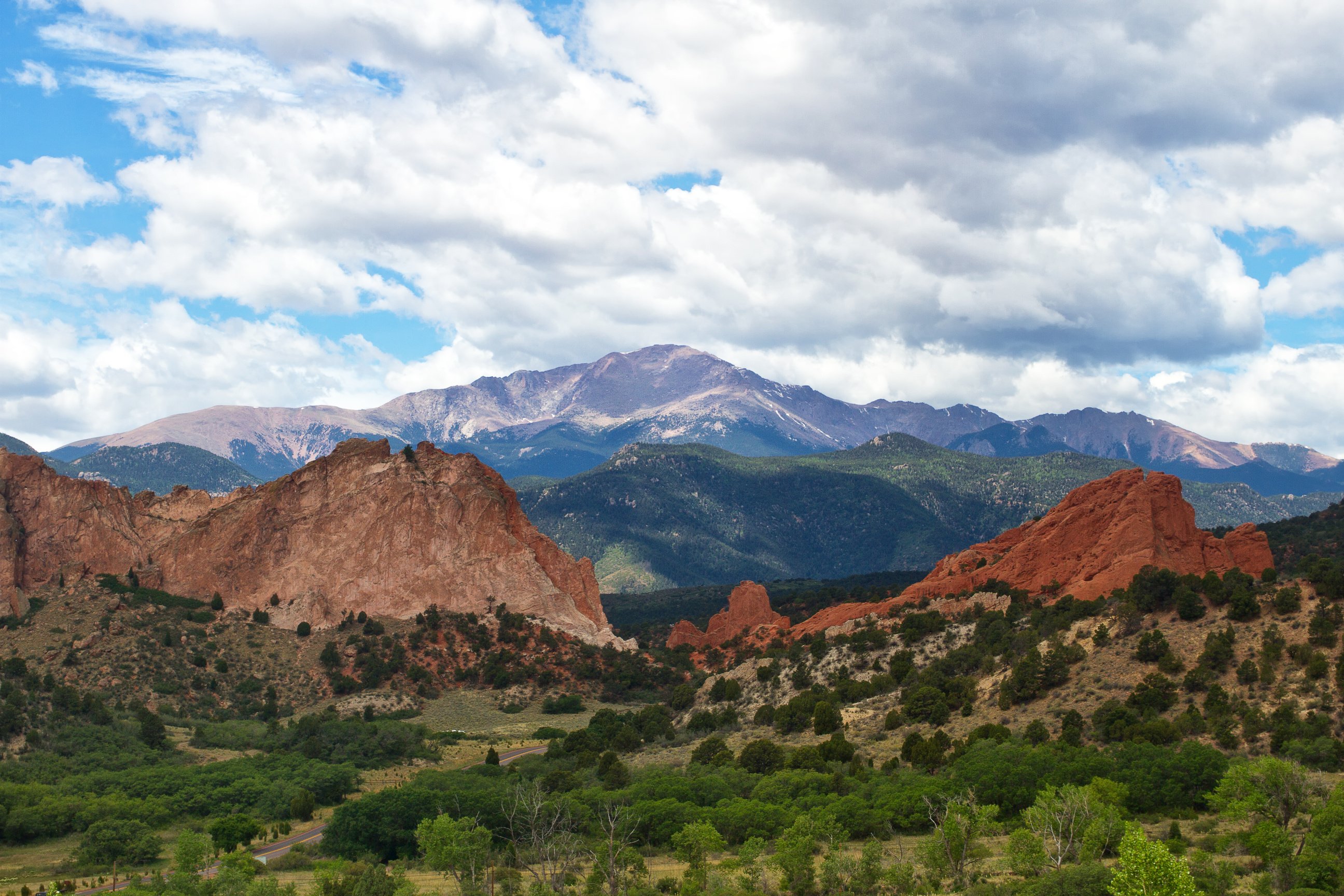 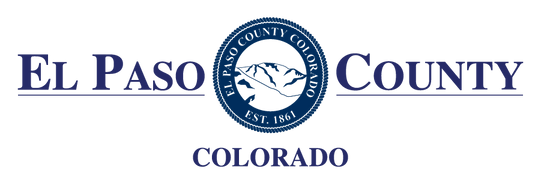 1
2022 BUDGET REPORT
April 2022
Nikki Simmons, CPA, CPFO
Chief Financial Officer
Financial Services Department
May 24, 2022
April 2022
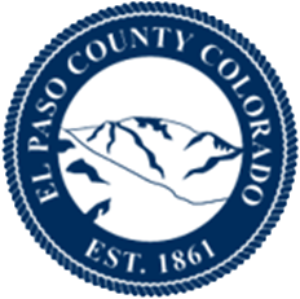 Financial Services Department
2
General Fund - Unrestricted
April 2022
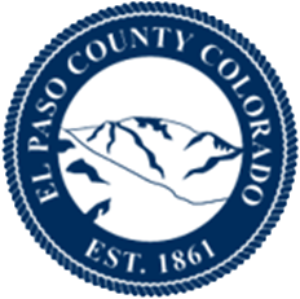 Financial Services Department
3
General Fund - Unrestricted
April 2022
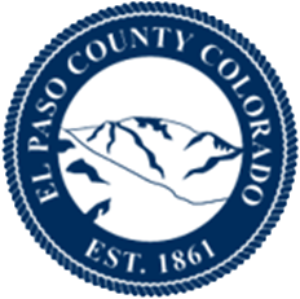 Financial Services Department
4
April 2022
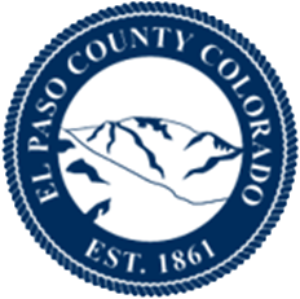 Financial Services Department
5
Road & Bridge
April 2022
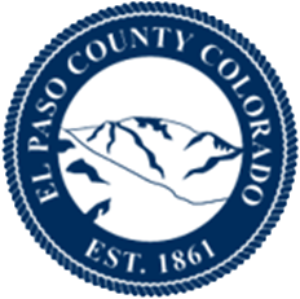 Financial Services Department
6
Human Services
April 2022
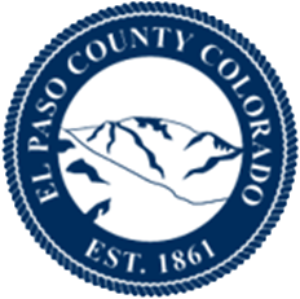 Financial Services Department
7
Capital Improvement
April 2022
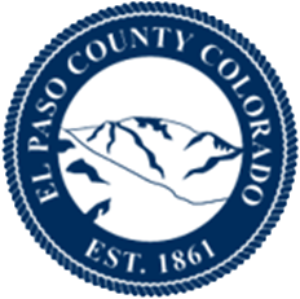 Financial Services Department
8
Self Insurance
Risk, Workers’ Compensation & Unemployment
April 2022
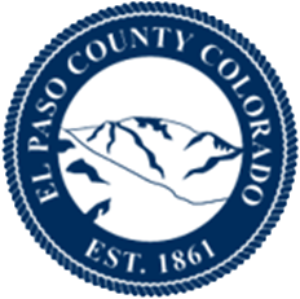 Financial Services Department
9
Self Insurance
Health Trust Benefits
April 2022
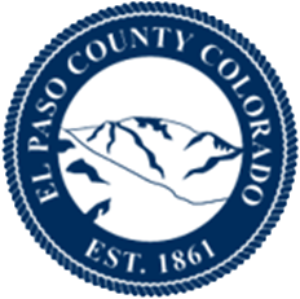 Financial Services Department
10
April 2022
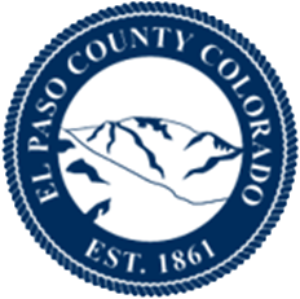 Financial Services Department
11
General Fund - Restricted
April 2022
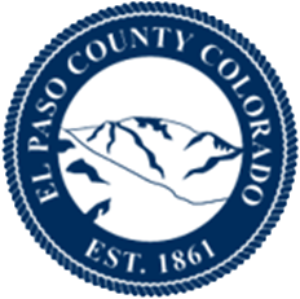 Financial Services Department
12
General Fund - Restricted
April 2022
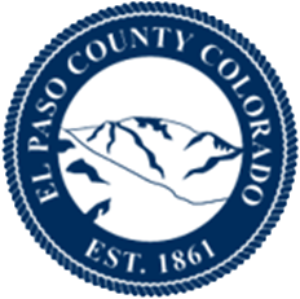 Financial Services Department
13
Conservation Trust Fund
April 2022
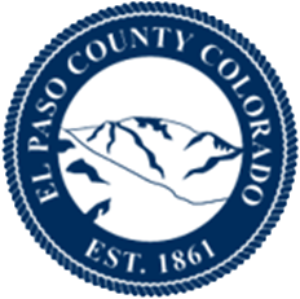 Financial Services Department
14
Schools’ Trust Fund
April 2022
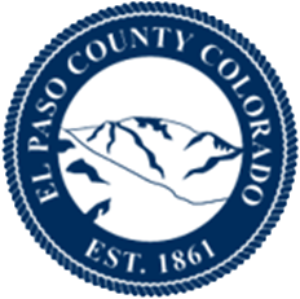 Financial Services Department
15
Household Hazardous Waste Fund
April 2022
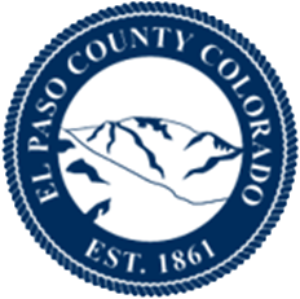 Financial Services Department
16
Local Improvement Districts (LIDs)*
April 2022
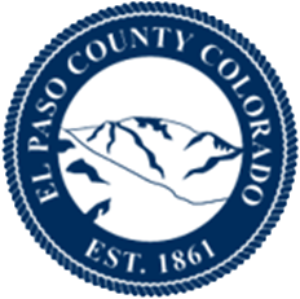 Financial Services Department
17
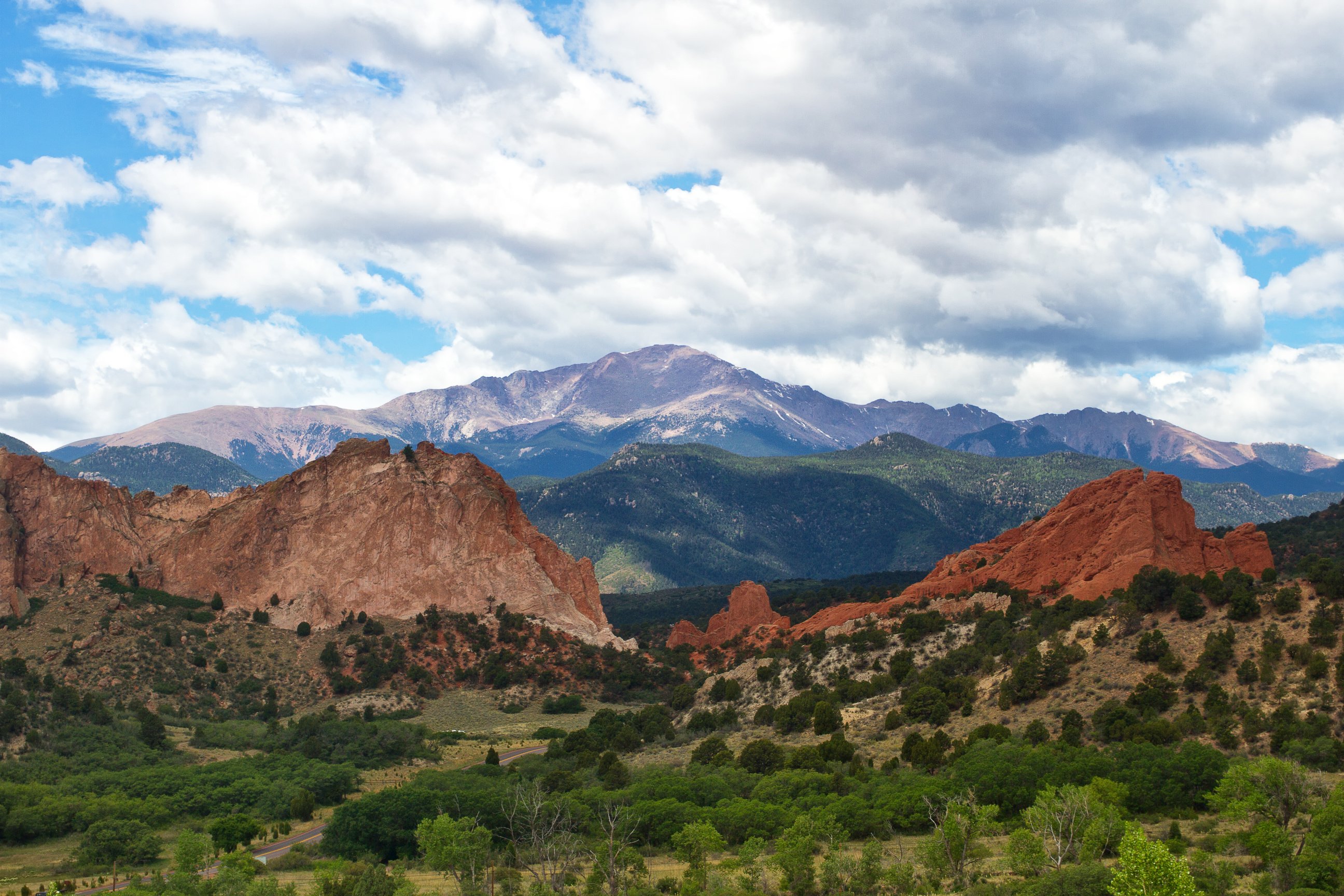 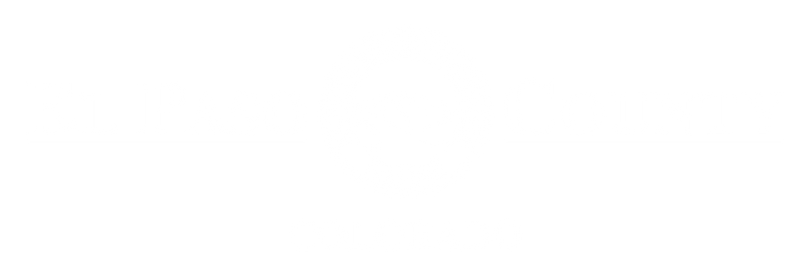 Questions?